q
q
q
q
What work to bring a 2.30 C charge from 24.0 cm from a 
1.50 µC charge to 11.0 cm from a 1.50 μC charge
+2.3 C
+1.5 C
24.0 cm
+2.3 C
+1.5 C
11.0 cm
Find initial voltage
Find final voltage
V = final - initial
W = ΔVeq
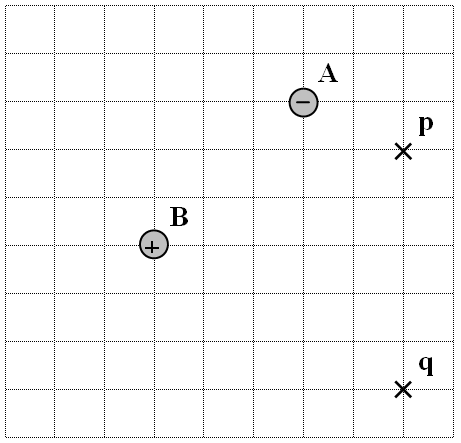 Charge A is -1.20 μC, charge B is +3.40 μC 
What work would it take to move a 
-6.70x10-3C charge from p to q?
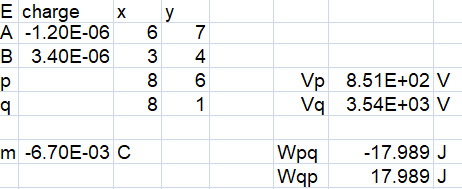 -18.0 J
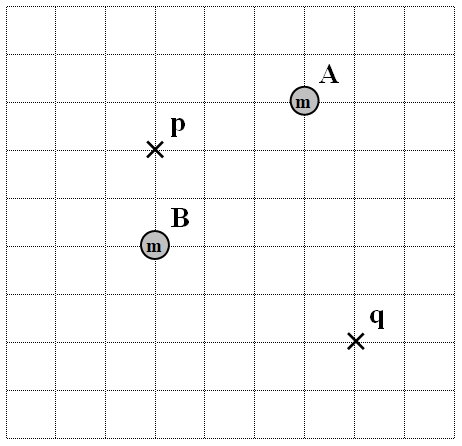 Mass A is 2.30x1012 kg, mass B is 8.70x1012 kg 
What work would it take to move a 4.50 kg mass from q to p?
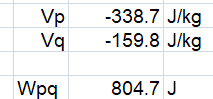 -805 J